Крестьянская война под   предводительством  Емельяна Ивановича Пугачёва
8 класс
Предпосылки  крестьянской войны
Политику Екатерины Великой называют ещё и «Непросвещённым деспотизмом», так как  она не препятствовала произволу дворян в отношении крепостных. Самая известная история  « кровавой барыни» – история Дарьи Салтыковой, московской дворянки, имевшей 600 душ крепостных. Она замучила до смерти более 130 человек, главным образом, женщин и девушек. В  1762г. Трое крепостных смогли подать жалобу самой императрице и началось расследование. Оно длилось 6 лет. « Кровавая барыня» была лишена дворянства, сослана в монастырскую тюрьму, где и просидела до 1801 года, нисколько не раскаявшись.
Предпосылки восстания
Это был единственный случай наказания дворянки. После этой истории Екатерина издала указ, запрещавший крестьянам подавать жалобы на дворян под угрозой ссылки в Сибирь. Она раздала своим приближённым около  800 тысяч государственных крестьян в крепостные    
                                          Дарья  
                                          Салтыкова
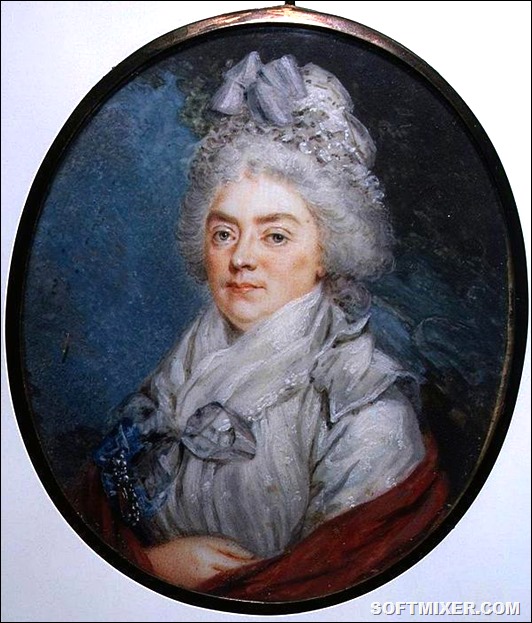 Предпосылки восстания
Недовольство  Екатерина II  вызывала и у казаков.  Она лишила их монопольного права добычи соли, без чего они теряли выгодную торговлю икрой и рыбой. Кроме того, она велела формировать из казаков полки на войну с Турцией, от чего казаки бежали. Уже в 1772 – 1773г.г. Было несколько казачьих выступлений на Южном Урале.   
Ещё больше страдали « работные люди» – рабочие уральских заводов. Рабочий день был 12 -14 часов, мизерная оплата и жестокие наказания.    
 Недовольны были и народы Поволжья: башкиры, удмурты, марийцы – они теряли свои традиционные земли и угодья,. Которые Екатерина жаловала дворянам.
Самозванчество
Почему Пугачёв называл себя Государем Петром III Фёдоровичем? Петр III в сознании народа был « добрым», т.к. по легенде он собирался дать « Жалованную грамоту крестьянам», да не успел. Пушкин писал: « Пугачёв был уже пятый самозванец, принявший имя Петра III».   Есть сведения, что Павел, взойдя на престол, спрашивал у приближённых Екатерины, не жив ли его отец?   
Пугачёв оказался талантливее других самозванцев, привлёк очень большое количество людей, хотя его ближайшие сподвижники хорошо знали, кто он такой на самом деле.
Личность Емельяна Пугачёва
Пугачёв родился в той же донской станице, что и Степан Разин -  Зимовейской.  Был из бедной семьи.  Участвовал в Семилетней , а затем и в  первой русско – турецкой войне. Получил чин хорунжего. Отличался храбростью,  но и своеволием. Бежал, как и многие казаки на Яик – восточные границы империи.
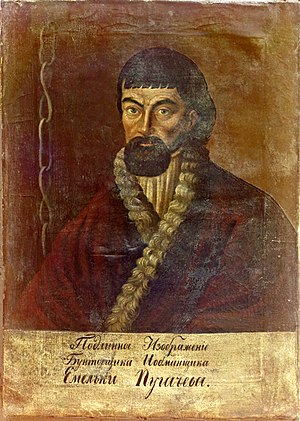 Прелестные письма
Пугачёв рассылал грамоты, где обещал « жаловать  реками с вершин до устья, и землями и травами, и денежным жалованьем и свинцом и порохом и хлебным провиантом…». Подписывался всегда  государем  Петром   Фёдоровичем. Причём некоторые письма были на  татарском, немецком, турецком и даже иранском языках.
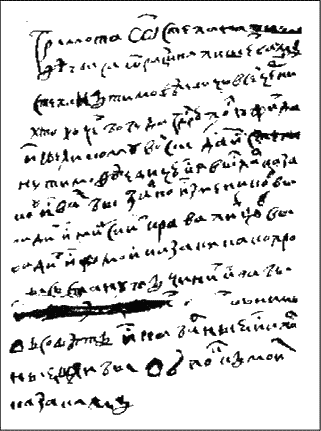 Осада Оренбурга
Не прошло и месяца с начала восстания, как  поднялась вся Оренбургская и Казанская губернии. Крестьяне и бедные казаки толпами бежали к Пугачёву.  Первый период восстания с 17 сентября 1773 года ( когда он объявляет себя государем) – до апреля 1774 года.
  5 октября  1773 г. пугачёвцы подошли к крепости Оренбург, имея уже 70 пушек и 3 тысячи человек, главным образом казаков. Но крепость взять им не удалось, началась долгая осада. Пугачёв разгромил посланный на помощь Оренбургу 1,5 – тысячный отряд генерала Кара.
Военная коллегия Пугачёва
Несомненно, Пугачёв обладал военным талантом. Его армия быстро росла и для организации он создал Военную коллегию из 10 самых близких людей. 
Коллегия боролась с мародёрством, судила и казнила провинившихся, распределяла имущество, добывала оружие и провиант, лошадей и пушки. Все люди делились на полки, назначались командиры.   
Несмотря на хорошую организацию, осада оренбурга затягивалась. В марте 1774 года генерал Бибиков разбил повстанцев и Пугачёв снял осаду, потеряв более 2 000 человек.
Взятие Казани
После Оренбурга Пугачёв уходит на южноуральские заводы, где поплняет запас пушек. Теперь к нему присоединяются рабочие уральских металлургических заводов. К апрелю у него уже 20 тысяч человек. Второй период продолжался с апреля  по июль 1774 года.   
 В июле 1774 года Пугачёв  берёт штурмом Казань.  Весь город в руках восставших, но кремль с остатками царского гарнизона взять не удалось.  
 Пугачёв готов идти на Москву! Екатерина заявляет, что сама возглавит войско против самозванца! Её уговаривают не делать этого. Полковник Михельсон , направленный Екатериной под Казань разбивает остатки пугачёвцев.
Поражение восстания
Наступил последний этап восстания.  С  500 человек Пугачёв переходит на правый берег Волги и обращается к крестьянам с новым Манифестом, в котором  он отменяет крепостное право. Это произошло 31 июля 1774 года. Двигаясь по Волге вниз, к Дону , Пугачёв захватывает  Саратов, Саранск, Пензу  другие города на Волге. Крестьяне массово бегут в его войско, попутно поджигая помещичьи усадьбы и расправляясь с дворянами.  У Пугачёва в конце лета опять 20 тысяч человек. Но теперь это не казаки, а плохо вооружённые и неорганизованные крестьяне.  Пугачёв предполагает двинуться на Дон, где много казацкой « голытьбы».
Гибель Емельяна Пугачёва
Пугачёв подошёл к Царицыну, стремясь перейти на Дон, но здесь его встретила армия Панина. Для поимки Пугачёва привлекли А.В. Суворова.  В августе 1774 года Пугачёв потерпел поражение в последнем крупном сражении под Царицыном. Он пытается убежать в степь с отрядом в 160 человек,   но его выдают богатые казаки.  
  В железной клетке Пугачёва везут в Москву и 10 января 1775 года четвертовали на Болотной площади Москвы.  
Ещё несколько недель по Волге плыли плоты с повешенными сподвижниками  Пугачёва.    
Екатерина II  велела переименовать Зимовейскую станицу в Потёмкинскую, а реку Яик -  в Урал.
Значение  восстания
Крестьянская война под предводительством Емельяна Пугачёва – самое крупное народное выступление в истории России.  
 Это выступление заставляло многих передовых людей того времени, да и самих дворян задумываться о сущности крепостного права и сдерживать себя в самых жестоких проявлениях.
Причины поражения
Самостоятельно сформулируйте основные причины, приведшие восставших к поражению.   
Д.З  Параграф №15 выучить   
Написать в тетради причины поражения  
 Быть готовыми к тесту по параграфам   №13 -15  
Нарисовать в тетради цветными карандашами схему движения войск Пугачёва ( реки, города и крепости места сражений и плена)